KANVAS İŞ MODELİ
E TİCARET VE İNTERNETTE PAZARLAMA
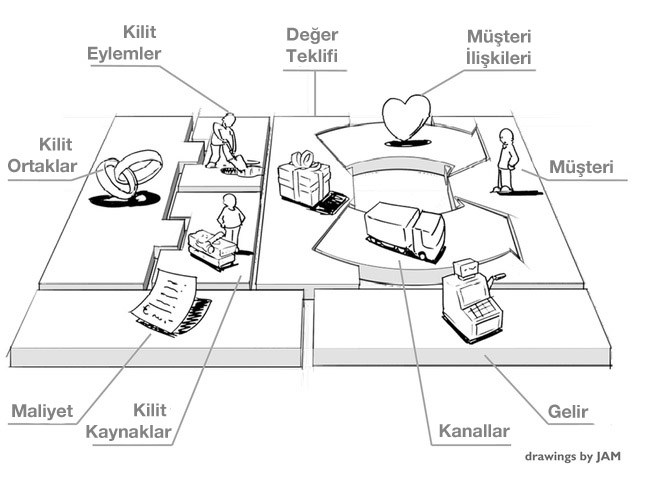 İş Modeli Kanvası
Alex Osterwalder tarafından 2008 yılında geliştirilen İş Modeli Kanvası girişimcilere, iş fikirlerini değişen koşullara göre güncelleyebilecekleri, kolayca anlayabilecekleri ve anlatabilecekleri bir ortam sunuyor. Haftalarca hazırlayacağınız iş planının içindekiler sayfasında kaybolmak yerine her şeyi tek sayfada görüp, başlıklar arasındaki bağlantıları kurmanız zaman ve efor anlamında kazançlı olmanızı sağlayacak.
Bu kanvasta doldurmanız gereken başlıklar ise:
Müşteri segmenti
Değer Önerisi
Kanallar
Müşteri ilişkileri
Gelir modeli
Temel faaliyetler
Temel kaynaklar
Temel ortaklıklar
Gider yapısı
Alexander Osterwalder geliştirdiği “Kanvas İş Modeli “
1. Değer Önerisi: Ürün ya da hizmetin özellikleri, müşteriye faydaları, rakiplerinden farklılıkları, pazarın tahmini büyüklüğü ve müşterilerden geri bildirim almak için kullanılabilecek en temel ürün prototipi.2. Müşteri Segmentleri: Müşterileriniz kim ve ürününüz onların hangi sorununu çözüyor.3. Kanallar: Ürününüzü satacağınız ve dağıtacağınız kanallar neler (Bayiler, internet, perakende gibi)4. Müşteri İlişkileri: Nasıl talep yaratacaksınız? (Reklam, satış ekibi, markalaşma gibi)5. Maliyet Yapısı: İşinizi yürütebilmek için katlanacağınız sabit ve değişken giderler (Personel, kira, üretim maliyetleri, dağıtım giderleri gibi)6. Anahtar Aktiviteler: Şirketin başarılı olmak için çok iyi şekilde gerçekleştirmesi gereken faaliyetler (Üretim, markalaşma, satış, arge gibi)7. Anahtar Kaynaklar: Tedarikçiler, hammadde ve diğer kritik gereksinimler8. Anahtar Partnerler: İşinizde başarılı olmak için işbirliği kurmanız gereken kurumlar (Temsilcilikler, kamu kurumları, büyük distribütörler gibi)9.Gelir Kaynakları: Ciro ve kar elde edeceğiniz kaynakları ve bunların tahmini büyüklükleri (Ürün satışı, hizmet gelirleri, üyelik gelirleri gibi)
Kanvas Is Modeli
İş fikriniz için atacağınız adımları netleştirmek, hedef kitlenizi belirlemek ve sunacağınız değer önerileri için nelere ihtiyacınız olduğunu belirlemeye karar verdiniz. Kanvas Is Modeli Alex Osterwalder tarafindan 2008 yılında gelistirilmis ve Eric Ries'in onderlik ettigi "Yalin Girisimcilik" akiminda kendine cok onemli yer edinmis bir Is Plani hazirlama aracidir... Cok basit olmasi ve herseyi bir arada gormeye imkan tanimasi kullanilabilirligine buyuk katkilar saglamaktadir. Haftalarca hatta aylarca uzerinde calisilmis ve ardindan cope atilacak (gercekci olmadigi icin) kapsamli bir Is Plani hazirlamak yerine basit ama kosullar degistikce veya yeni bilgiler elde edildikce uyarlamalar yapilacak bir model bircok girisimciye cok daha kullanisli gelmeye baslamistir.
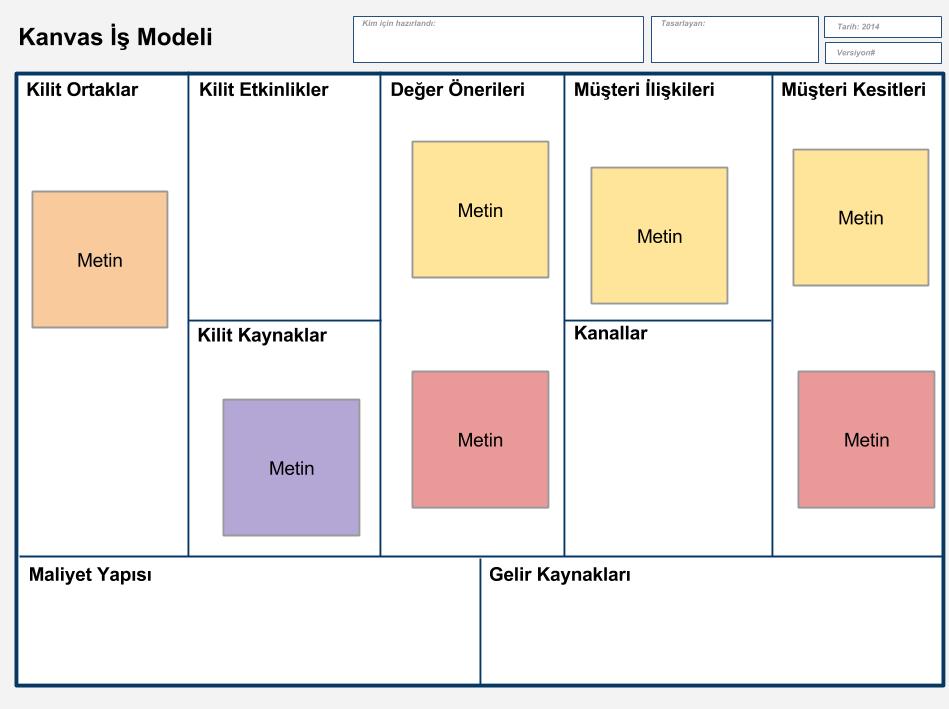 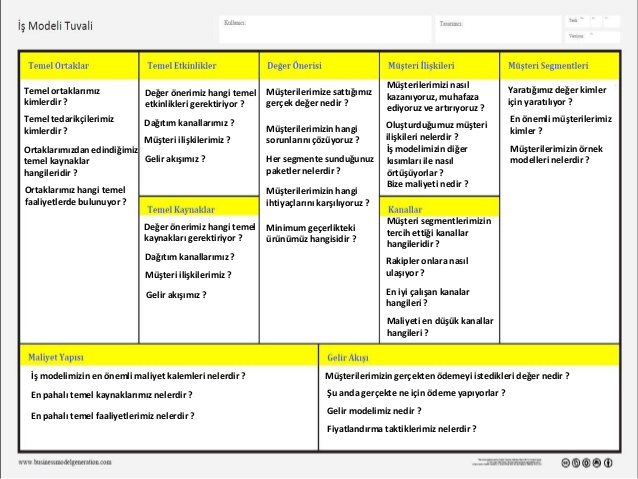 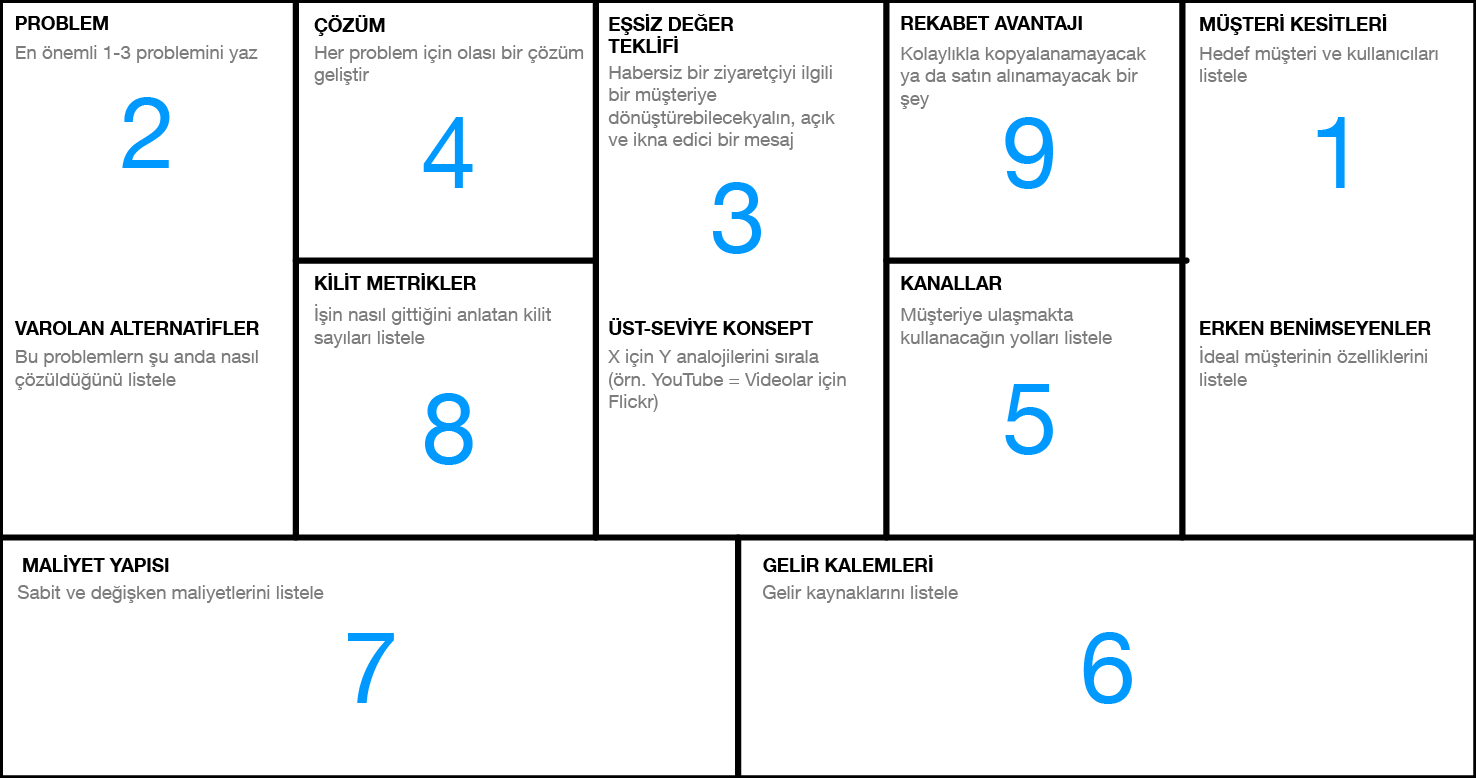 Uber’in de iş modeli:Uber için Müşteri Kesitleri:Bu kısıma işletme olarak hedef kitlenizin kimler olduğunu/olacağını yazmalısınız. Sunacağınız değer önerisini kimler benimser? Farklı değer önerilerine göre farklı müşteri kesitleri yazmalı mısınız? Olayı çok yönlü düşünmeli ona göre hareket etmelisiniz.
Kullanıcılar; Araç sahibi olmayanlar, bir partiye giderken araç kullanmak istemeyenler, tarz sahibi bir yolculuk ve VIP hizmet almak isteyenler, kapılarına fiyat-performans oranı yüksek bir araç çağırmak isteyenler.
Sürücüler: Araç sahibi olan ve gelir elde etmek isteyen sürücüler, araç kullanmaktan keyif alan sürücüler, “sürücü” olarak değil “iş ortağı” olarak tanımlanmak isteyenler.
2. Değer Önerisi
Hedef kitleniz neden sizi tercih etsin sorusunun cevabını vereceğiniz bölümdür. Her bir müşteri segmentiniz için ayrı bir değer önerisi yazabilirsiniz. Müşteri ilişkileri de zaten bu değer önerilerine bakıp doldurulacaktır. Eğer her segment için bir değer öneriniz yoksa bu kısmı şimdilik boş bırakabilirsiniz. Ancak kafanızda sistemi oturttuktan sonra  bu başlığa yeniden dönebileceğiniz şekilde notlar bırakmalısınız.
 
Uber için Değer Önerisi:
Müşteriler için; Minumum bekleme süresi, standart taksi ücretlerinden daha düşük ücretler, varış zamanını görme ve aracı haritan takip edebilme.
Sürücüler için; Ek gelir kaynakları, esnek çalışma ve part time çalışma olanağı, kolay ödeme alma prosedürü, online ödeme alma imkanı.
3. Kanallar
Belirlediğiniz değer önerilerini yine belirlemiş olduğunuz müşteri kesitlerine nasıl ulaştıracaksınız? Örneğin bir e-ticaret sitesi fikriniz var ise WordPress sizin için bir kanaldır. Ya da bir mobil uygulama yapmayı düşünüyorsanız Google Play Store sizin için bir kanaldır.
 
Uber için Kanallar:
Web siteleri
IOS uygulama
Android uygulama
4. Müşteri İlişkileri
Müşterileriniz ile nasıl iletişime geçeceksiniz? Onlara desteği nasıl vereceksiniz? Müşterilerin sorularını nasıl yanıtlayacaksınız? Buna benzer soruların cevabını listeleyeceğiniz bu bölüm satış ve üretim kısmında size yardımcı olacak bölümdür.
 
Uber için Müşteri İlişkileri:
Sosyal Medya
Müşteri Hizmetleri
Değerlendirme, oylama ve geri bildirim sistemi
5. Gelir Modeli
Kabaca ne kadar para kazanacağınızı belirleyen bölümdür. Belirlediğiniz hedef kitlenin, değer önerinize ne kadar para vereceğini düşünüp cevap vermeniz gereken bu bölümde, hangi segmentin ne kadar ödeyebileceğini iyi analiz etmeniz gerekmektedir.
 
Uber için Gelir Modeli:
Kilometre bazlı araç sürüşleri
Değişken ücretlendirme
Uber cargo, Uber rideshare
UberX, Uber taxi, Uber black, Uber XL
6. Temel Faaliyetler
Sunacağınız değer önerisinin yerine gelmesi için yapılması gereken öncelikli işlerin yer aldığı bölümdür. Kaynaklarınızı göz ardı etmeden değer öneriniz sınırları kapsamında yapacaklarınızı listelemeniz önemlidir. Kaynaklarınız yetersizse, o yapılacakları ayrıca işaretleyerek göstermeniz gerekir.
 
Uber için Temel Faaliyetler:
Ürün geliştirme ve ürün yönetimi
Pazarlama ve müşteri edinimi
Sürücü kiralama
Sürücü ödemelerini yönetme
Müşteri desteği
7. Temel Kaynaklar
Esasında her işletmeye göre değişkenlik sağlayabilecek bir başlıktır ancak günümüzde genel anlamı ile teknoloji ve finansal başlıkları altında toplanmıştır. Değer önerinizin hayata geçmesi için olması gerekenleri söyler.
 
Uber için Temel Kaynaklar:
Teknolojik alt yapı
Yetenekli sürücüler
8. Temel Ortaklıklar
Bu noktaya gelene kadar zaten az çok fikriniz oluşacaktır. Sahip olduğunuz değer önerisine benzer hangi firmalar ile nasıl bir ortaklığa girebilirsiniz? Temel faaliyetlerinizde size yardımcı olacak kişiler ya da kurumlar var mıdır? Bunlarla nasıl iletişime geçersiniz? İhtiyacınız olan finansal kaynağı nasıl temin edeceksiniz?
 
Uber için Temel Ortaklıklar:
Araç sahibi olan sürücüler
Ödeme sistemleri
Harita API sağlayıcıları
Yatırımcılar
9. Maliyet Yapısı
Modelinizi oluştururken çıkan maliyetleri bu bölüme yerleştirmelisiniz. İş modelinizi hayata geçirmek için yani değer önerinizi müşteri segmentinizle buluşturmak için ne kadar harcama yapmanız gerekiyor? Giderleriniz değişken mi yoksa sabit mi? Bütün bunları belirleyeceğiniz yer bu sütundur.
 
Uber için Maliyet Yapısı:
Teknolojik alt yapı
Kalıcı çalışanların maaşları
Duyuru etkinlikleri ve pazarlama harcamaları
İş modelinizi çıkartırken post-it’ler ile çalışmanızı öneririz. Bu sayede kolaylıkla istediğiniz sütuna istediğinizi yazıp çıkarabilme şansına sahip olabilirsiniz.
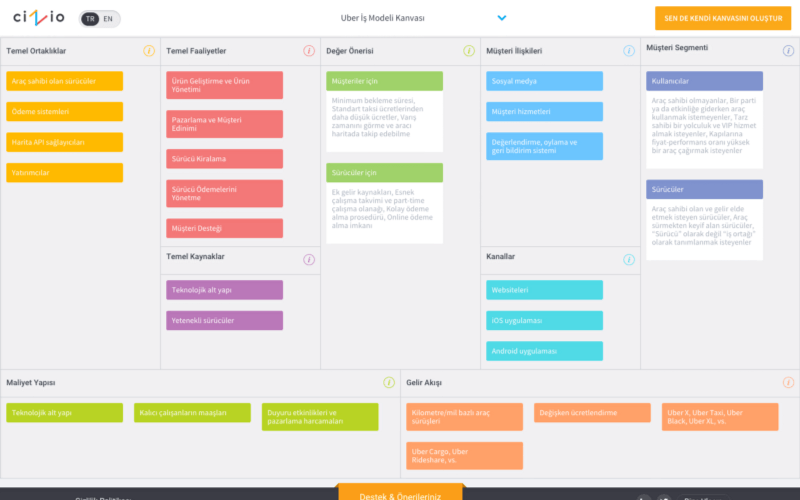 kaledenkaleyegol.com için müşteri segmentim:
B2C- Futbola ilgi duyan bay ve bayanlar.
Batuhan 23 yaşında ve interneti ihtiyacı olduğu her an kullanabiliyor. Tuttuğu takıma ait haberleri Twitter, Facebook ve haber sitelerinden her gün (bazen istemeden de olsa) takip ediyor. Ancak haber kaynakları arasındaki tutarsızlık, reklam bombardımanı ve kötü içerikler artık onu bezdirdi.
B2B- Siteye reklam verecek spor ürünleri satan firmalar(AdSense hariç).
B2B/B2C- Özel röportaj ve haberleri servis edeceğimiz haber ajansları.
2.Değer Önerisi
Hedef kitlenizi belirlerken tespit ettiğiniz problemlerden hangisini çözüyorsunuz? Hedef kitleniz, kullandığı araçlardan vazgeçip neden sizi tercih etsin? Tabloyu daha anlamlı kılmak için belirlediğiniz her hedef kitlenin tam karşısına ona özel değer önerisi yazabilirsiniz. Arada kalan müşteri ilişkileri tablosuda bu bağlamda doldurulabilir. Eğer kafanızda her segment için net değer önerileri yoksa boş bırakabilir ya da tahminlerinizi sıralayabilirsiniz. Tahminlerinizi listeledikten sonra en makul ve müşteri segmentiniz ile alakalı olanı en başa yerleştirerek tabloda yer verebilirsiniz. Ancak kendinize bir hatırlatma koyarak bu başlığa tekrar geri döneceğinizi not almalısınız.
kaledenkaleyegol.com için hazırladığım değer önerileri:
B2C- Özelleştirilmiş haber takip portalı
Kişilerin istediği takım hakkında, istedikleri haber kaynağından haber takip edebilmeleri.
B2B- Doğrudan satılan ürünle alakalı kitle
Ayrıca bu kitle belli standartlarda internet kullanımına sahip olacak.
B2B/B2C- Yakın sporcu ve taraftar ilişkisi
Sevilen sporcular ve taraftar grupları ile röportaj ve haber dizileri haber sağlayıcılar için değerli olacaktır.
3.Kanallar
Belirlediğiniz hedef kitleye, belirlediğiniz değer önerilerini hangi araçlar vasıtası ile ulaştıracağınızı listeleyeceğiniz başlıktır. Örneğin:E-ticaret işi yapıyorsanız AdWords sizin için bir kanaldır. Haber sitesiyseniz sosyal sorumluluk projelerinde sponsor olmanız sizin için kanaldır.
kaledenkaleyegol.com için belirlenen kanallar:
Twitter
Üniversite ve liselerde düzenlenen futbol turnuvalarında belirli düzeyde sponsorluk.
Haber siteleri ve muhabirlere ulaşmak için açık hava organizasyonları(Antreman, kamplar).
Facebook reklamları
4.Müşteri İlişkileri
Satış ve üretim döngüsünde müşterileriniz ile nasıl etkileşime geçeceksiniz? Müşterilerinize 7/24 çağrı merkezi ile destek vermek ya da sık sorulan sayfasını detaylandırıp çağrı merkezini kapatmak bu aşamada vereceğiniz kararlar arasında. Ayrıca müşterileriniz ile iletişiminizde kullanacağınız dili de netleştirmelisiniz.
kaledenkaleyegol.com için müşteri ilişkileri:
Kişisel İlişki
Futbola ilgi duyan kişiler ile dijital ortamda ve samimi bir dil kullanılacak.
Kurumsal Dil:
Gerektiği takdirde telefon ile resmi bir dil kullanılarak iletişime geçilecek.
Nabza Göre Şerbet
Kamp ve antreman ortamlarının durumuna göre muhabir ve editörler ile cana yakın olunacak.
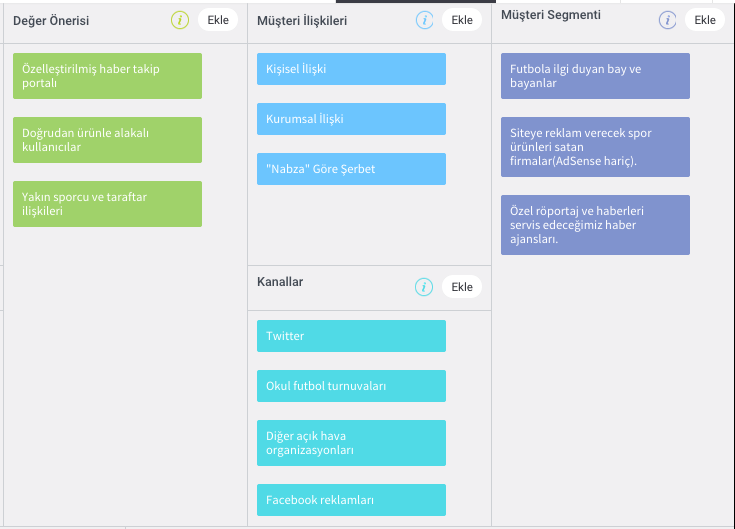 5.Gelir Modeli
Belirlediğiniz hedef kitleden, sunduğunuz değer önerileri karşısında ne kadar para kazanacağınızı belirteceğiniz başlıktır. Burada geçmiş adımlarda yapacağınız analizler büyük rol oynamakta. Hatırlarsanız iş modelinizi güncellemeniz gereken durumların arasında hedef kitlenizin ürünüzün için istediğiniz parayı ödememeside yer alıyordu. Hizmet verdiğiniz pazara göre ve hedef kitlenin demografik özelliklerine göre gelir modeli belirlemelisiniz. Gelir modelini listelerken 1. hedef kitle ve 1. değer önerisi için belirlediğiniz gelir modelini ilk sıraya yazmanız takip ve anlaşılması açısından faydalı olacaktır.
kaledenkaleyegol.com için gelir modeli:
Abonelik sistemi
Aylık 5 TL abonelik ücreti
Reklam gelirleri
1000 tıklama için 10 TL
Röportaj ve haber gelirleri
Sporcunun popülerliğine göre değişecektir.
6.Temel Faaliyetler
İşletmenin sunacağı değer önerilerini hayata geçirebilmesi için yapması gereken öncelikli işlerin yer aldığı bölümdür. Burada dikkat etmeniz gereken nokta değer önerilerinizin dışına çıkmadan ve kaynaklarınızı göz ardı etmeden faaliyetleri belirlemeniz. Peki kaynaklarınız yetmiyorsa ne yapacaksınız? Outsource yöntemleri düşünebilir yada listenin tepesine “X işi öğrenilecek” maddesini ekleyebilirsiniz 
kaledenkaleyegol.com için temel faaliyetler:
Hazırlanacak portalın tasarımının kararlaştırılması.
Mobil app ve web sitenin geliştirilmesi.
Portala eklenecek takımların belirlenmesi.
8.Temel Ortaklıklar
Kanvasın geldiği noktada bu başlık için az çok fikriniz oluşacaktır. Sunduğunuz değer önerilerinin benzerini veren firmalar ile ne türden bir ortaklığa gidebilirsiniz? Hedef kitlenize ulaşmak için hangi kurum veya dernekler ile irtibata geçebilirsiniz? Temel faaliyetlerinizde size yardımcı olabilecek kişi veya kurumlar var mı? İhtiyacınız olan maddi kaynağı nerelerden temin edeceksiniz? Bu soruların cevabını bu başlık altında verebilirsiniz.
kaledenkaleyegol.com için kurulacak temel ortaklıklar:
Sosyal medyadaki taraftar toplulukları.
Yazılım ve maddi konularda destek veren girişim evleri.
Sporcular ile ilişki kurmaya yardımcı olacak menajerlik şirketleri.
Haber çekilecek siteler ile anlaşmalar.
9.Maliyet Yapısı
İş modelini oluştururken ortaya çıkan en önemli maliyetleri bu sütunda belirtmelisiniz. Değer önerilerinizi hedef kitleniz ile buluşturmak için ne kadar harcamanız gerekiyor? Belirlediğiniz periyotta ihtiyacınız olan finansman kaynağı ne kadar? Giderleriniz değişken mi yoksa sabit mi?
kaledenkaleyegol.com için giderler:
Yazılım geliştirme:
Sabit- Mobil uygulama ve web sitesi için 30 gün toplamda 5000 TL
Sosyal medya reklamları:
Değişken- Facebook reklamları için 90 gün toplamda 500 TL
Host ve domain:
Sabit- 12 ay için 200 TL.
Açık hava operasyonları için:
4 kişi ayda 8 gün= 32 adam/gün*50 TL= 1600 TL.
Üç ay sonunda işletmenin harcayacağı miktar= 10.300 TL.
Tebrikler! İş modeliniz hazır. Hayali firmam kaledenkaleyegol.com için hazırladığım iş modelinin son hali aşağıda. Sizde yorum bölümünden veya damgh.com/iletisim/ sayfasından modelinizi bizimle paylaşabilir, merak ettiklerinizi sorabilirsiniz.
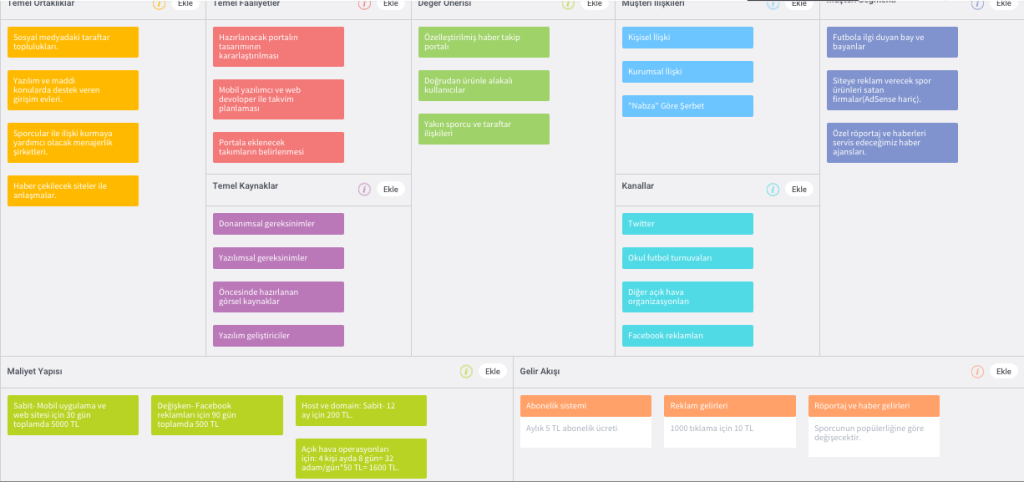 !
İş fikrinizi genel hatları ile incelemenize olanak tanıyan bu kanvas ile sunacağınız değer önerilerini, temel faaliyet ve kaynaklarınızı, hedef kitleniz ve onlarla kuracağınız ilişkilere dair kararlar verebilirsiniz. Bu kanvasın sağladığı en önemli avantajlardan birisinin zamanın koşullarına göre modelde güncelleme yapabilme şansınız olmasıdır. Ancak bunu her istediğinizde değil gerçekten işlerin kötü gittiği zamanlarda yapmanız istikrar sağlama açısından önemli. Kanvası doldurmaya başladığınızda ise doğru soruları sormanız ve başlıklar arasındaki bağlantıları sağlıklı kurmanız iş modelinizin daha kolay anlaşılmasını sağlayacaktır.
http://www.damgh.com/not-defteri/2015/07/28/business-model-canvas-nasil-hazirlanir/